BÀI 24:THỰC HÀNHCHỨNG MINH QUANG HỢP Ở CÂY XANH.
THÍ NGHIỆM CHỨNG MINH 
QUANG HỢP GIẢI PHÓNG KHÍ OXYGEN.
HOẠT ĐỘNG NHÓM
Hoàn thành nội dung số 2 trong bảng thu hoạch nhóm:
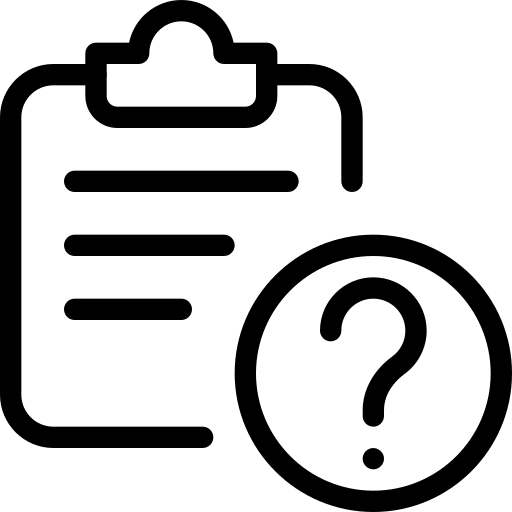 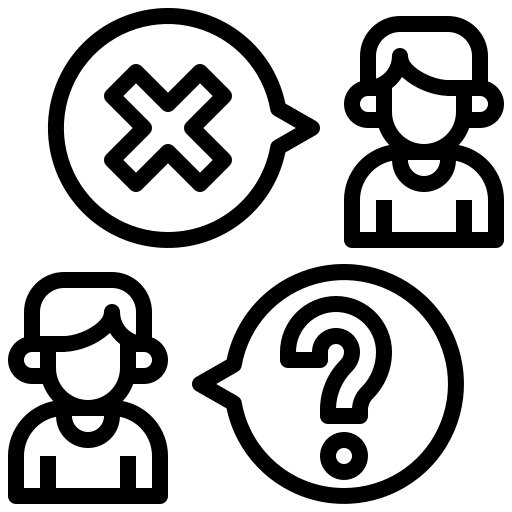 2. Điều kiện tiến hành thí nghiệm ở hai cốc khác nhau như thế nào?
1. Nêu các bước tiến hành thí nghiệm?
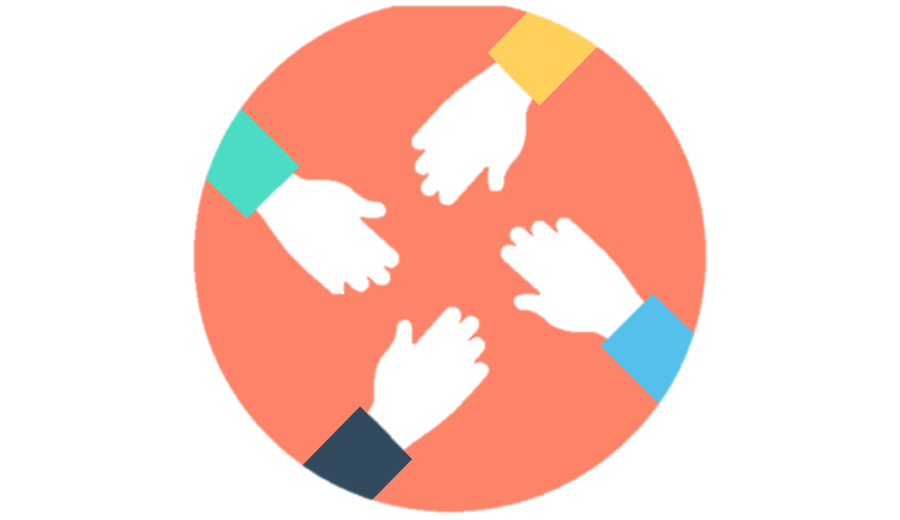 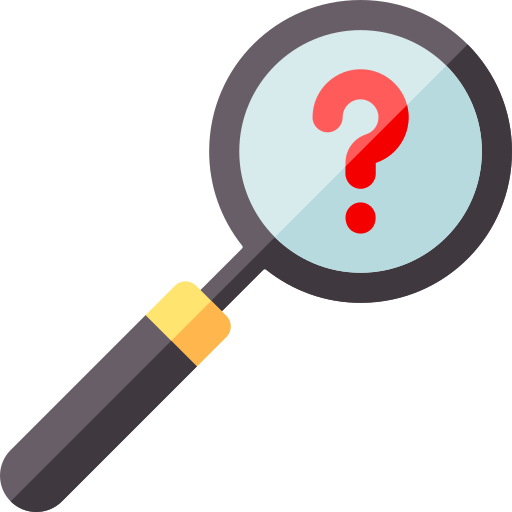 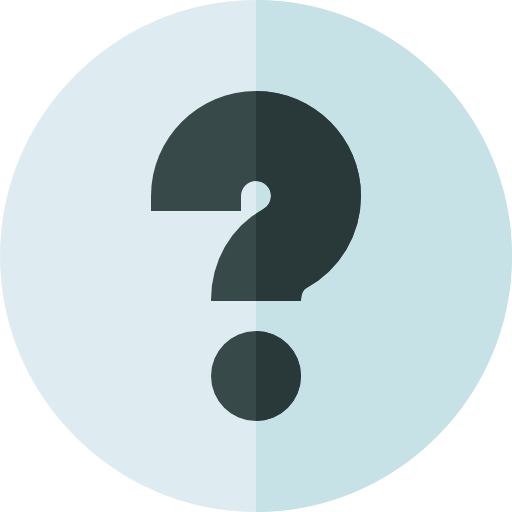 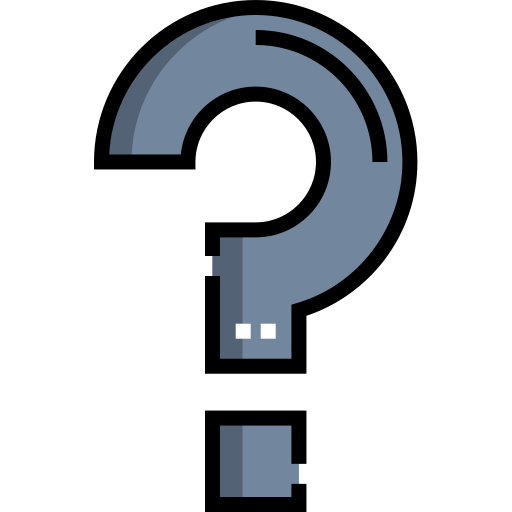 4. Nêu hiện tượng, kết quả của thí nghiệm?
5. Khi nuôi cá cảnh trong bể kính người ta thường thả vào bể một số cành rong và cây thủy sinh. Em hãy giải thích ý nghĩa của việc làm đó?
3. Hiện tượng nào       
chứng tỏ cành rong đuôi chó thải chất khí? Chất khí đó là gì? Hiện tượng gì xảy ra khi đưa quay đóm (còn toàn đỏ) vào miệng ống nghiệm?
BÁO CÁO KẾT QUẢ
Nêu các bước tiến hành thí nghiệm?
4 bước:
 - Bước 1: Lấy 2 cành rong đuôi chó cho vào hai ống nghiệm sao cho phần ngọn rong ở phía dưới đáy ống nghiệm.
- Bước 2: Đổ đầy nước vào hai ống nghiệm sau đó dùng ngón tay bịt miệng ống nghiệm rồi úp ngược mỗi ống nghiệm vào cốc nước (cốc A,  cốc B) sao cho bọt khí không lọt vào.
- Bước 3: Để một cốc trong chỗ tối hoặc bọc giấy đen (cốc A), cốc còn lại (cốc B) để ra chỗ nắng.
- Bước 4: Sau 6 giờ, nhẹ nhàng rút hai cành rong ra và bịt kín ống nghiệm, lấy ra khỏi hai cốc rồi lật ngược lại. Đưa nhanh que đóm còn tàn đỏ vào miệng mỗi ống nghiệm quan sát hiện tượng xảy ra.
BÁO CÁO KẾT QUẢ
Điều kiện tiến hành thí nghiệm ở hai cốc khác nhau như thế nào?
Hai cốc trong thí nghiệm chứng minh quang hợp giải phóng khí Oxygen khác nhau về điều kiện tiến hành thí nghiệm là ánh sáng.
BÁO CÁO KẾT QUẢ
Hiện tượng nào chứng tỏ cành rong đuôi chó thải chất khí? Chất khí đó là gì? Hiện tượng gì xảy ra khi đưa quay đóm (còn toàn đỏ) vào miệng ống nghiệm?
Khi đưa qua đón còn tàn đỏ vào gần miệng ống nghiệm đặt ngoài ánh sáng thì que đóm cháy, điều đó chứng tỏ có oxygen (chất khí duy trì sự cháy) được tạo thành trong ống nghiệm thông qua quá trình quang hợp, nhờ có sự có mặt của diệp lục trong lá rong và ánh sáng.
BÁO CÁO KẾT QUẢ
Nêu hiện tượng, kết quả của thí nghiệm?
Khi đưa que đóm còn tàn đỏ vào gần ống nghiệm thì que đóm cháy.
BÁO CÁO KẾT QUẢ
Khi nuôi cá cảnh trong bể kính người ta thường thả vào bể một số cành rong và cây thủy sinh. Em hãy giải thích ý nghĩa của việc làm đó?
Khi nuôi cá cảnh trong bể kính người ta thường hay thả vào bể một số loại rong và cây thủy sinh để các loài cây đó thực hiện quang hợp giải phóng oxygen cung cấp cho quá trình trao đổi khí ở cá.
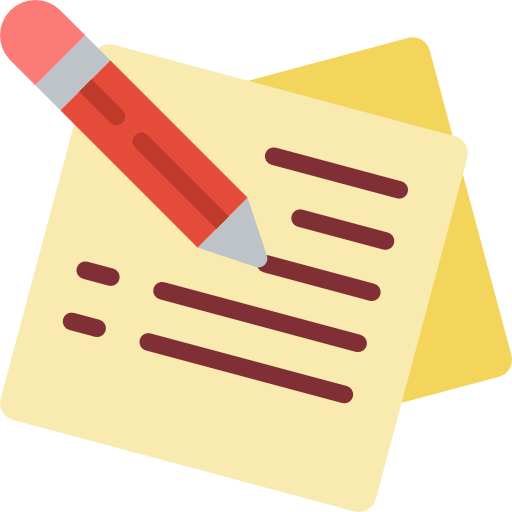 KẾT LUẬN: 
Sản phẩm của quá trình quang hợp có khí oxygen.
THU HOẠCH – LUYỆN TẬP:
03
01
02
Bài thực hành đã thực hiện những nội dung gì?
Dọn dẹp vệ sinh và sắp xếp lại đồ dùng của nhóm.
Hoàn thiện bài thu hoạch nhóm.
NHIỆM VỤ 
VỀ NHÀ
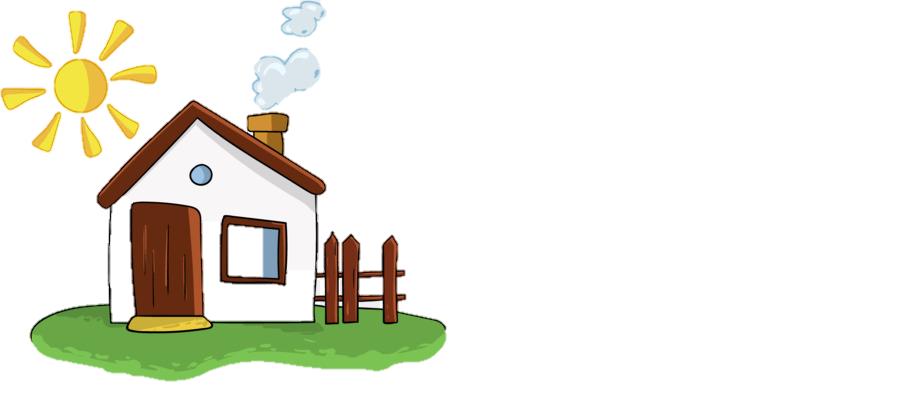 Làm và quay lại video thí nghiệm chứng minh quang hợp giải phóng khí oxygen.
Đọc và chuẩn bị trước nội dung bài 25: Hô hấp tế bào.
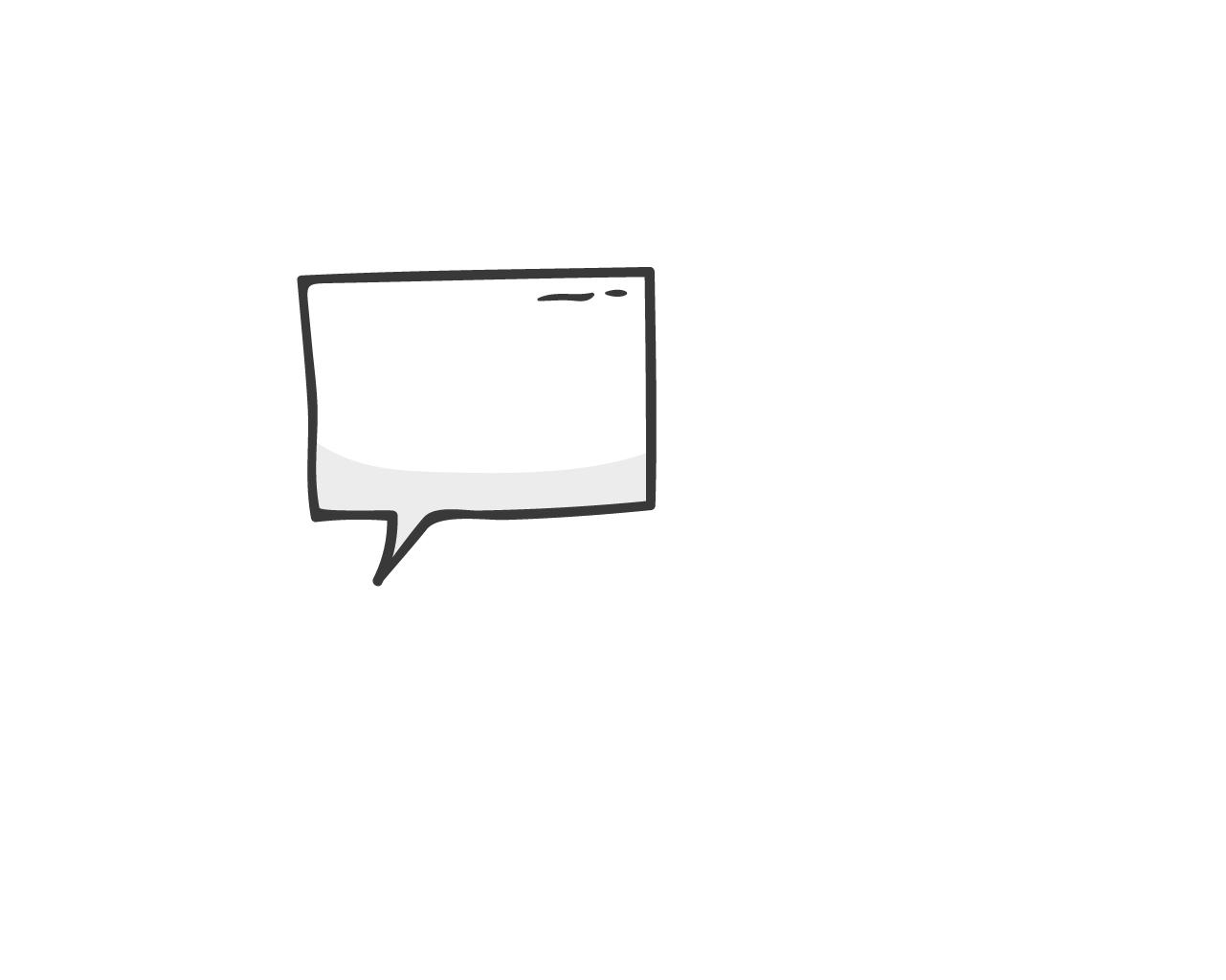 BÀI HỌC ĐẾN ĐÂY KẾT THÚC! CHÚC THẦY CÔ GIÁO SỨC KHỎE, CÁC EM HỌC SINH HỌC TỐT
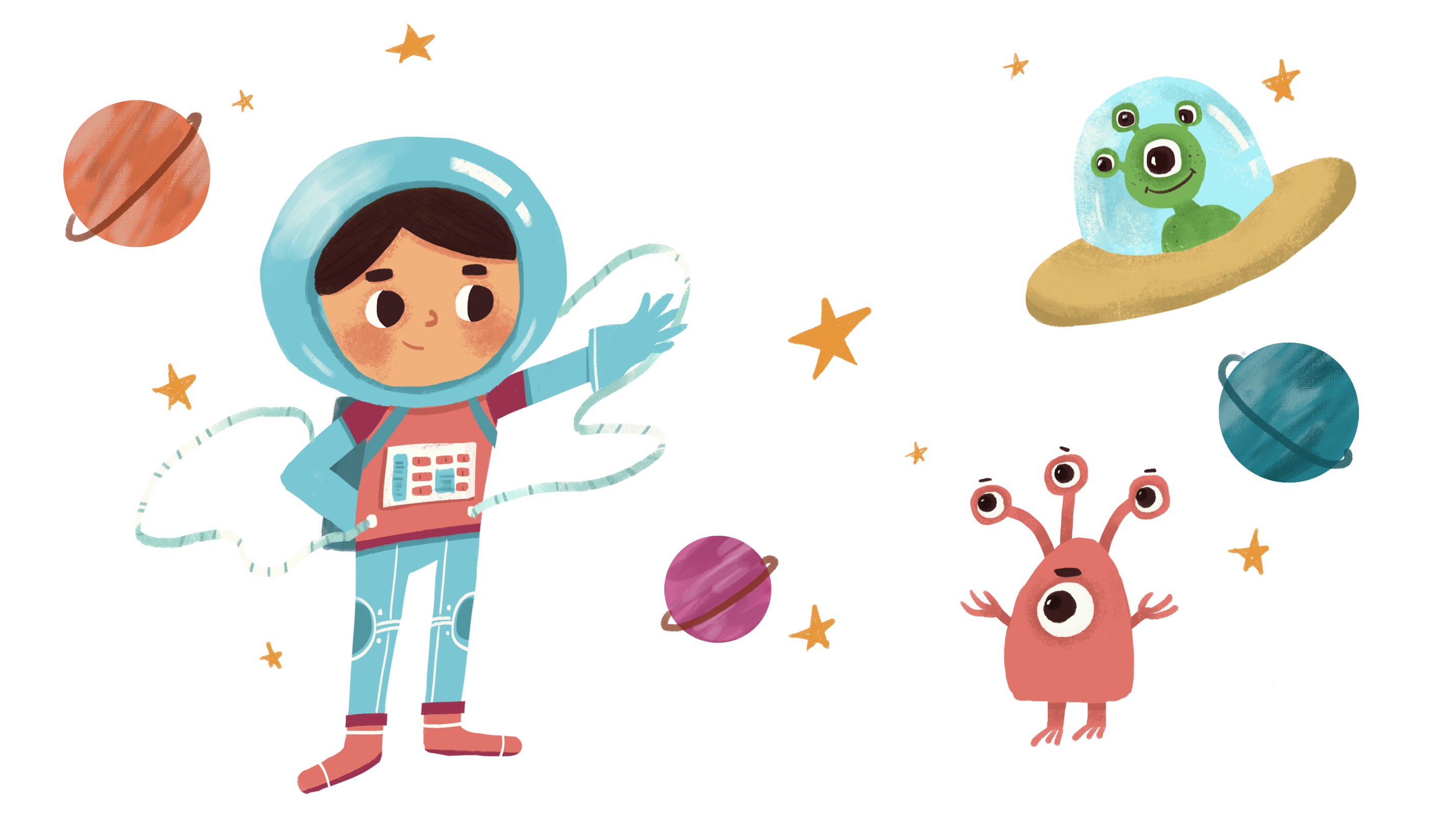